骨質密度
篩  檢
想要了解自己是不是有
【骨質疏鬆嗎】?
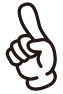 本院有骨質密度檢查巡迴車進駐，比照醫學中心DXA設備檢查等級
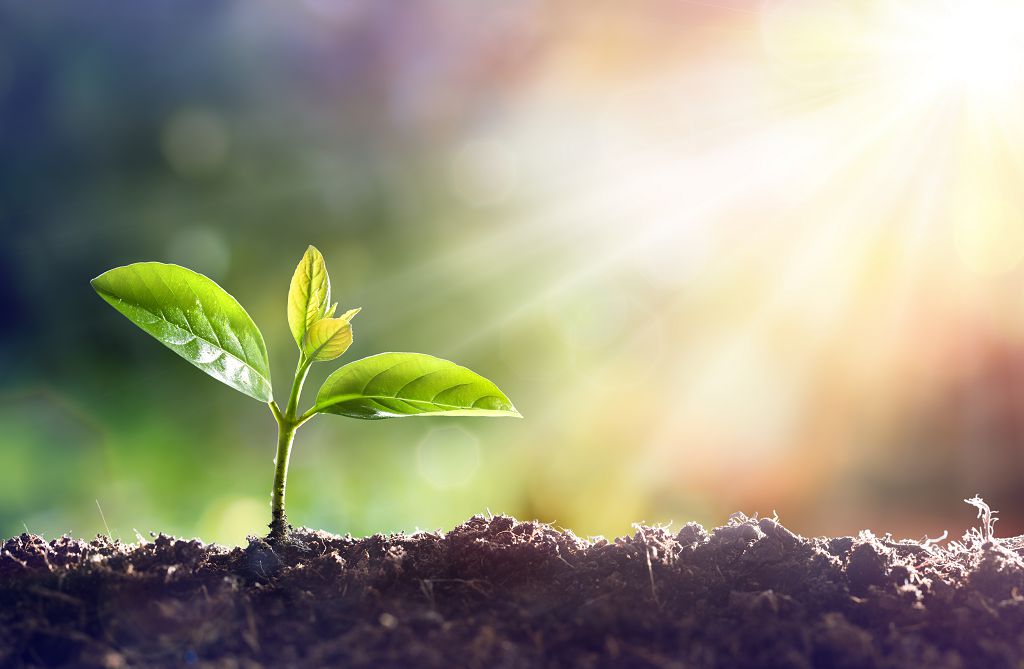 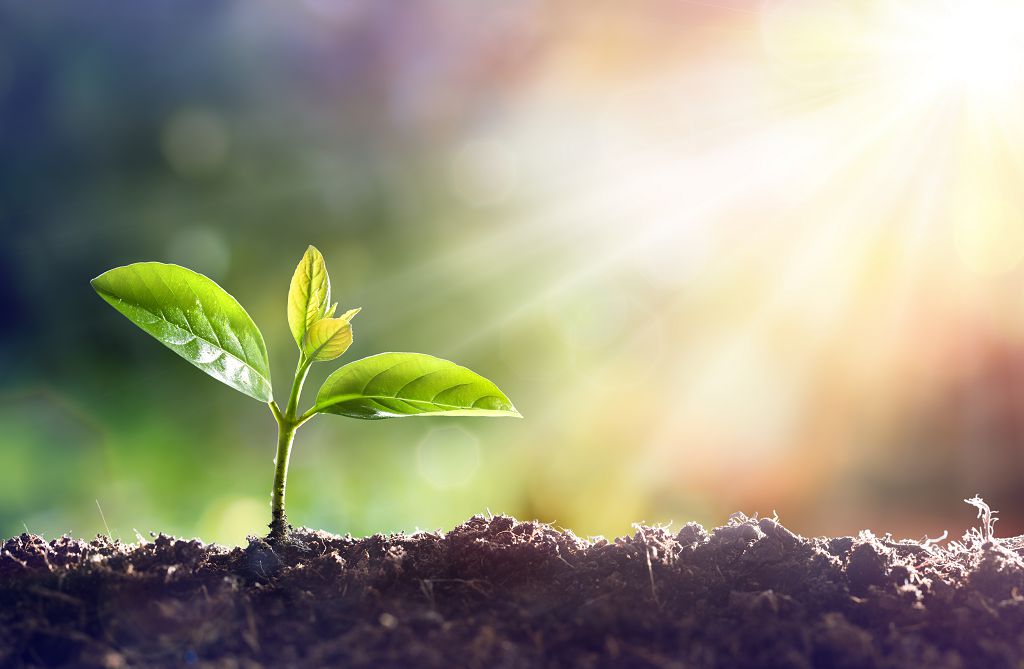 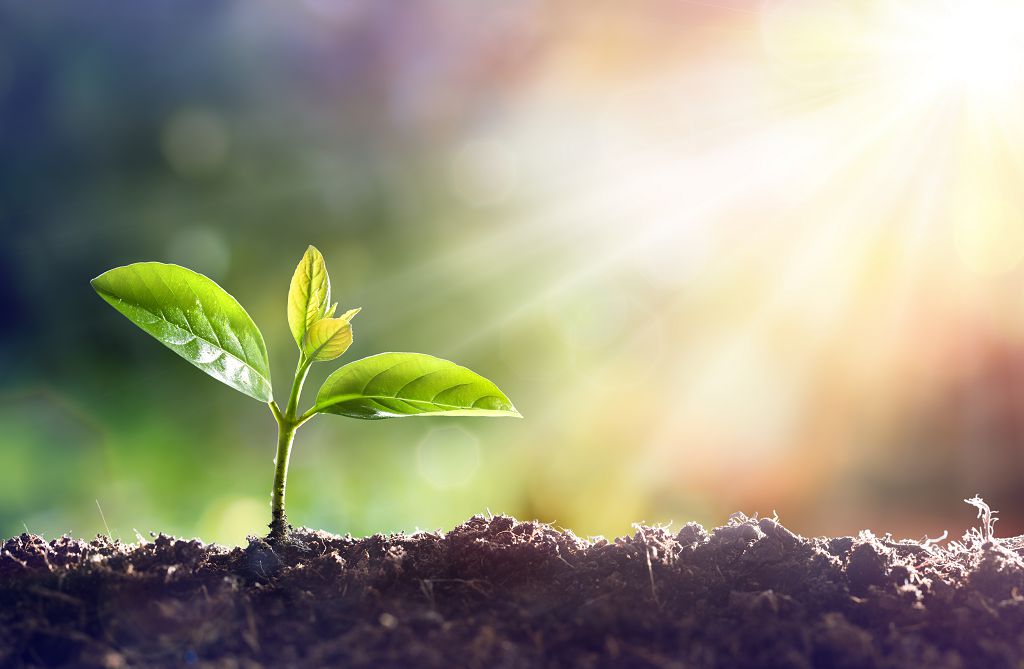 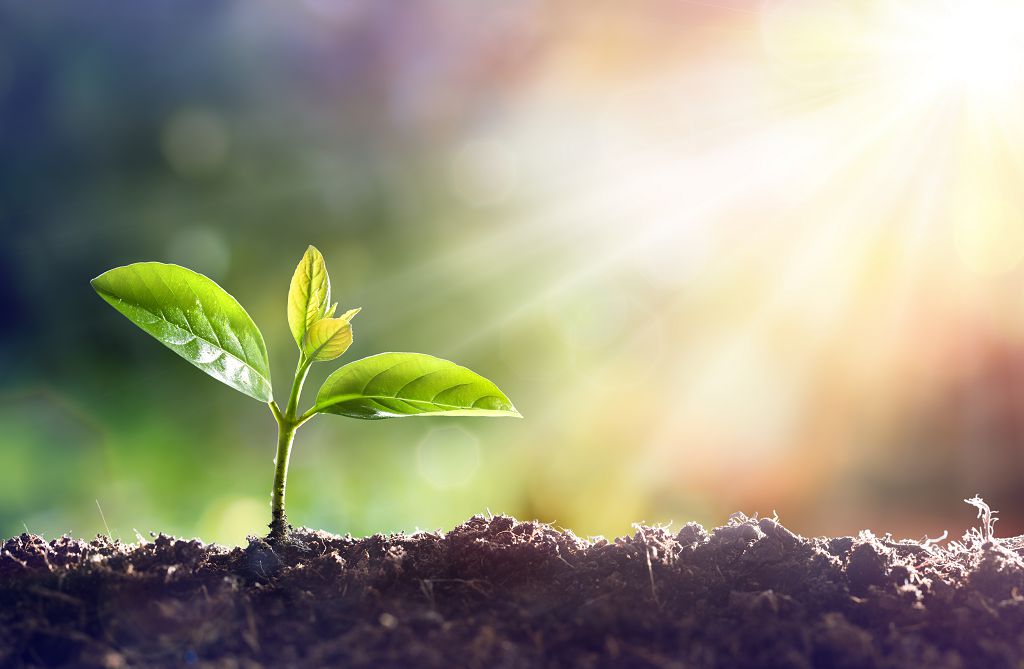 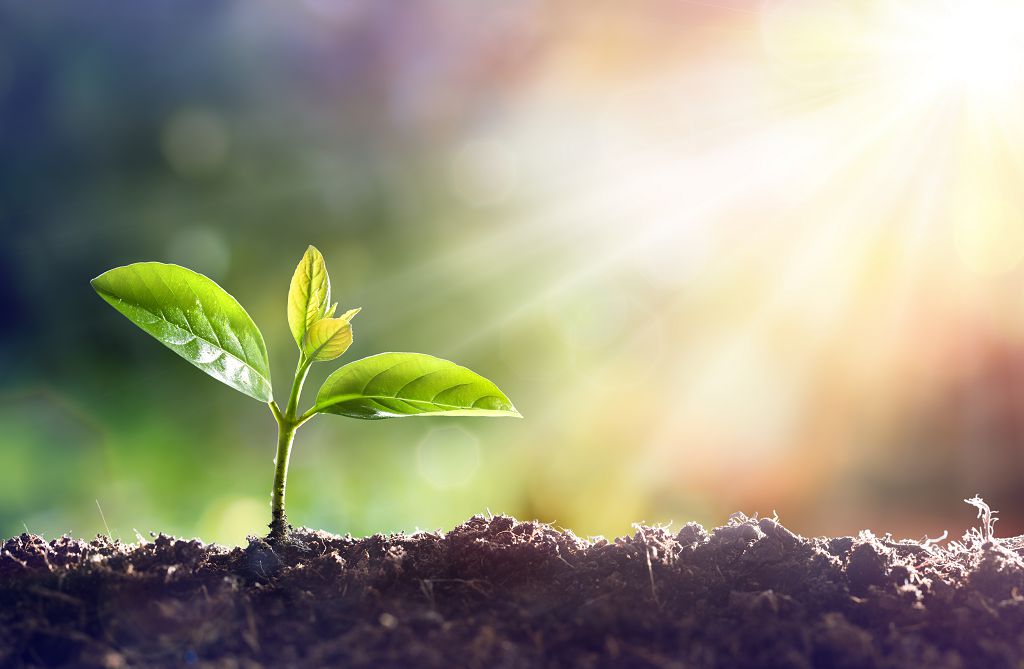 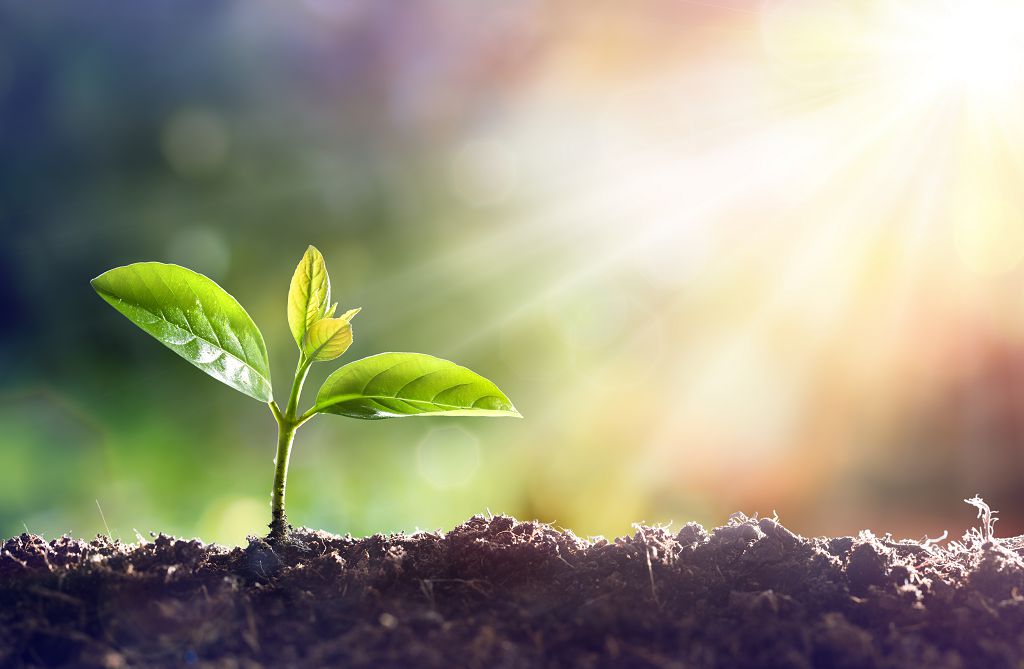 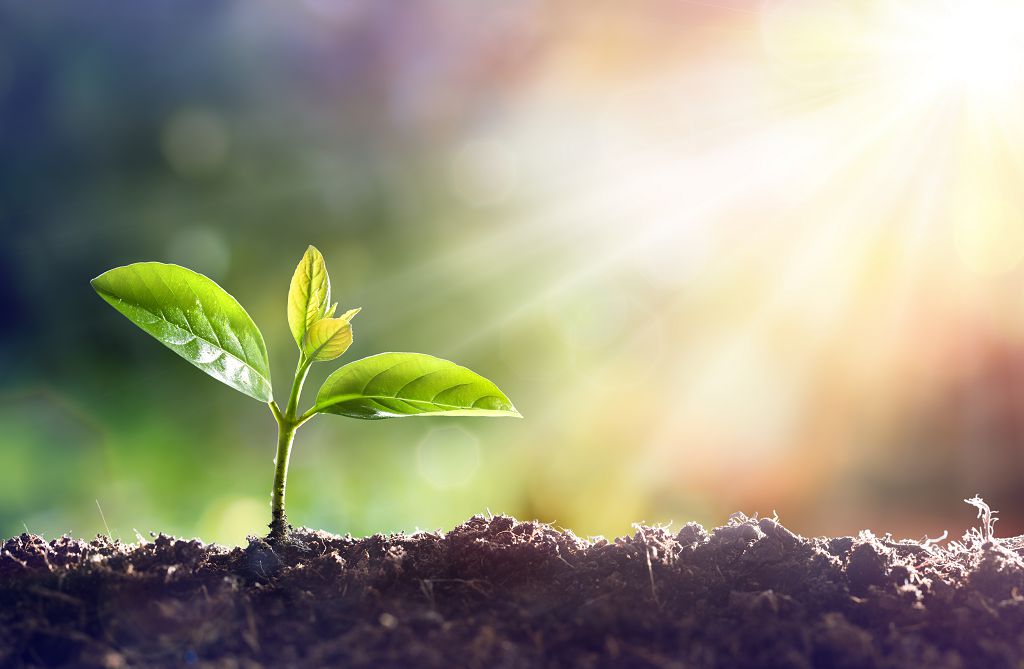 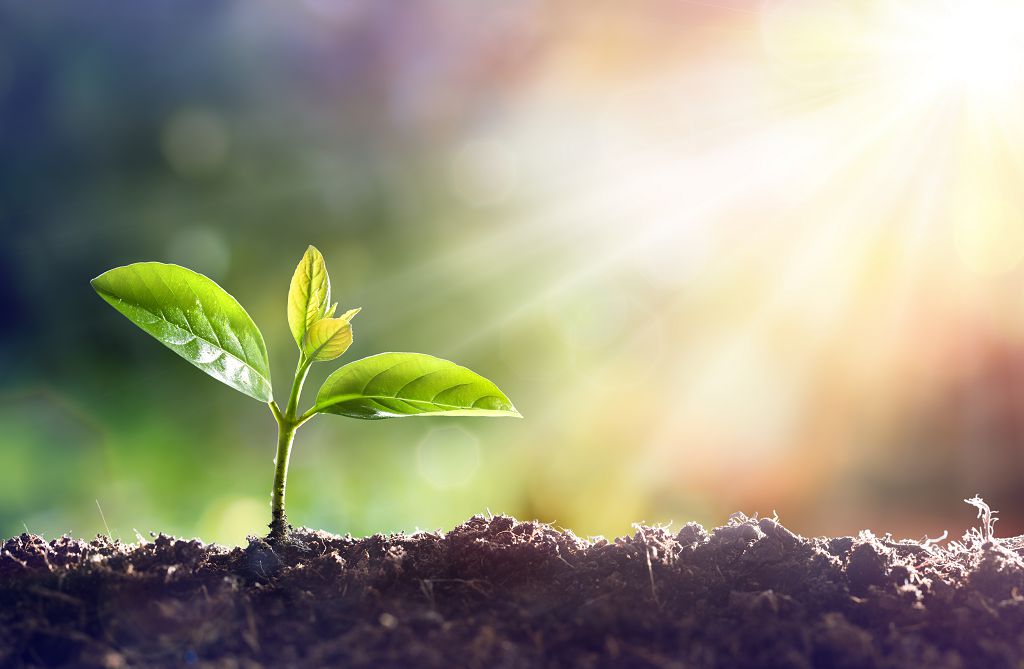 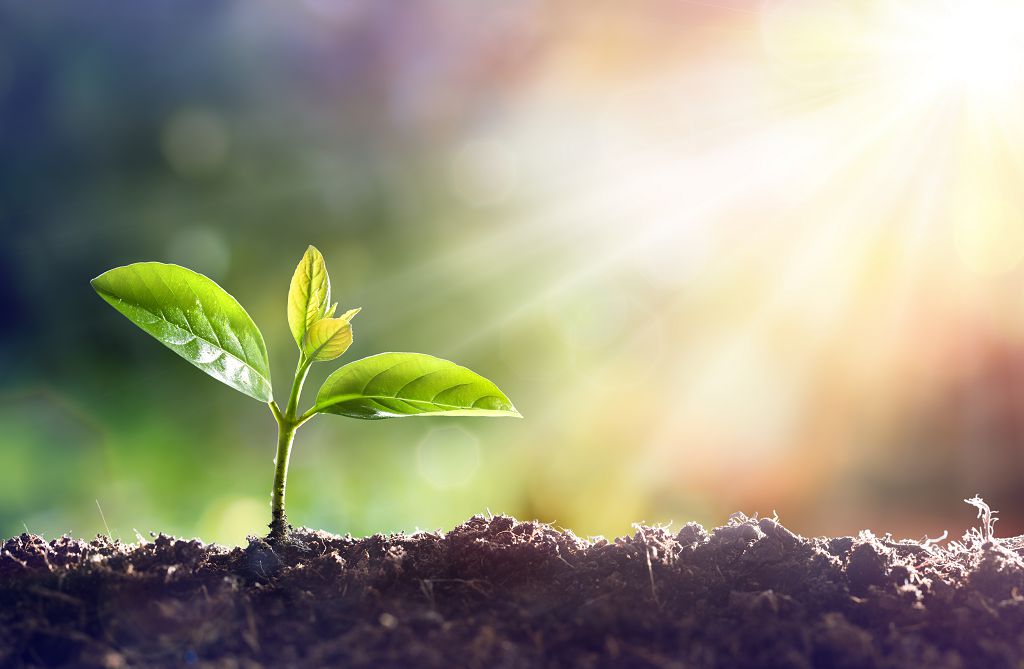 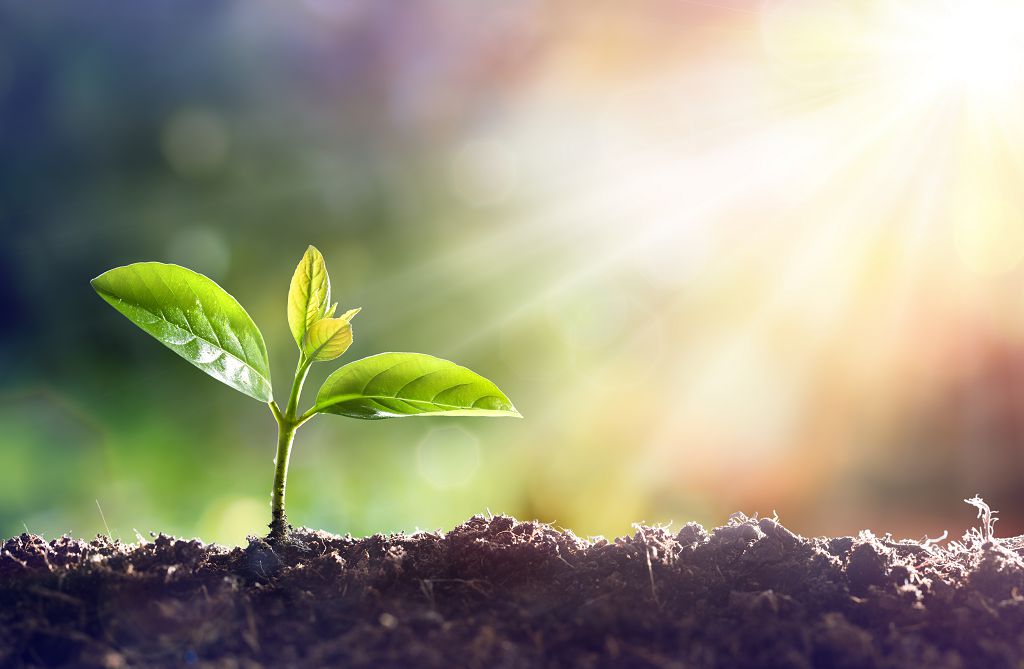 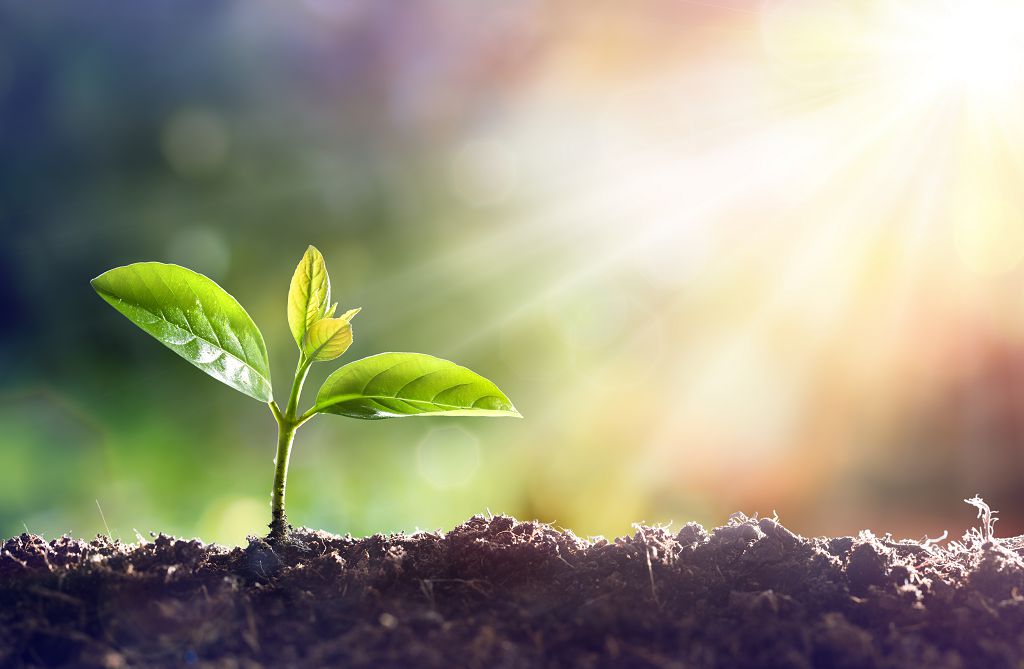 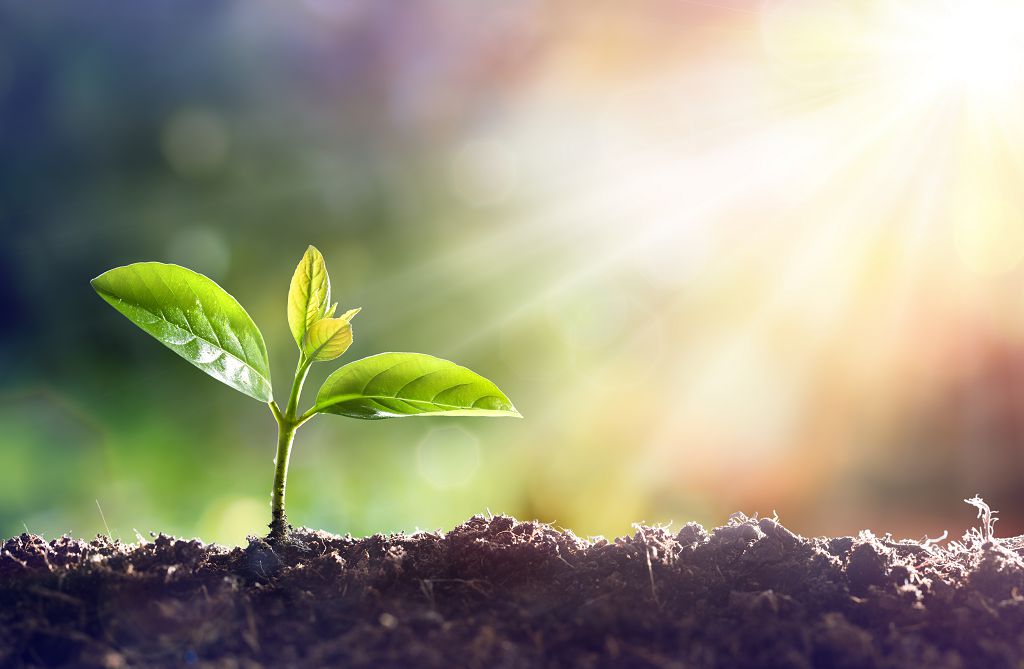 ♥活動日期：02月23日【星期二】
♥請務必事先掛號預約排檢時間！！！
♥時間：08:30~11:30  ♥活動地點：一樓門診區!!!
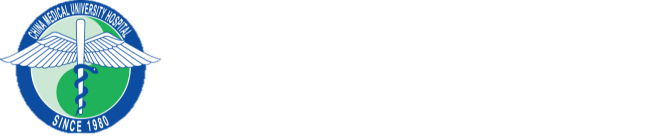 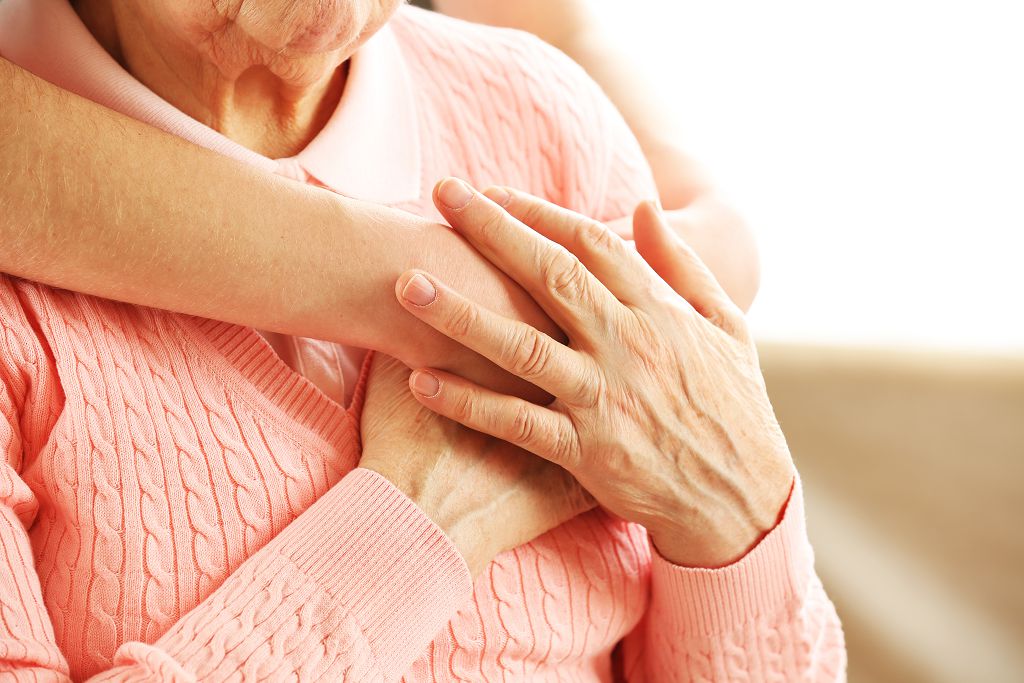 ※哪些人建議接受檢查？
中華民國骨質疏鬆症學會，建議符合以下條件的人，接受骨密度檢查：
1.  65歲以上的婦女或70歲以上男性。
2.  65歲以下且具有危險因子的停經婦女。
即將停經並具有臨床骨折高風險因子的婦女，如體
     重過輕、先前曾經骨折、服用高骨折風險藥物。
4.  50至70歲並具有骨折高風險因子的男性。
5.  脆弱性骨折者（指在低衝擊力下就發生骨折）。
6.  罹患可能導致低骨量或骨量流失之相關疾病者。
7.  所服用藥物和低骨量或骨量流失有相關者。
8.  任何被認為需要用藥物治療骨質疏鬆症者。
9.  接受治療中，用以監測治療效果者。
10. 有骨密度流失證據而可能接受治療者。
成人
健檢
癌症
篩檢
當天還有
跟
喔～
歡迎有意願的民眾，可洽詢各醫護人員